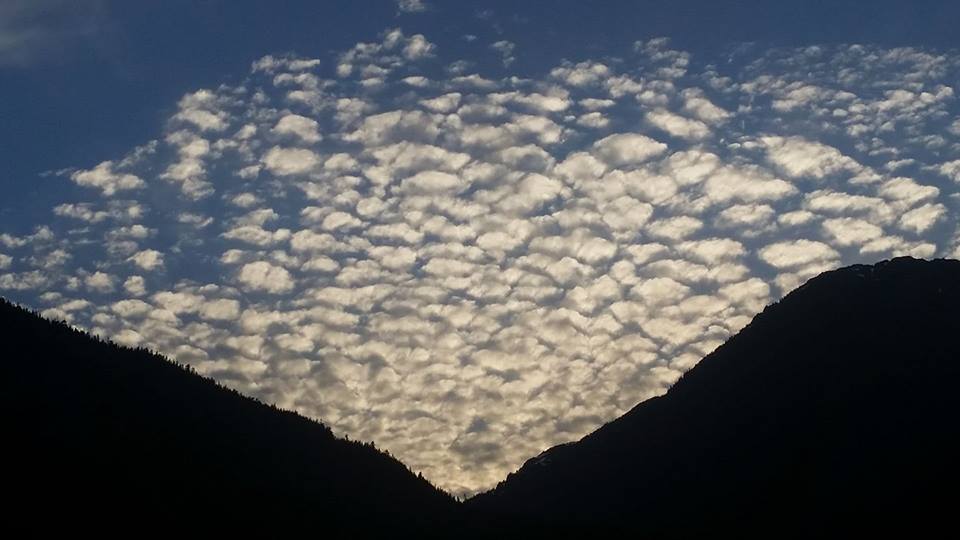 Homecrest Presbyterian ChurchWorship of the Lord’s DayJuly 30th, 2017 17th Sunday in Ordinary Time
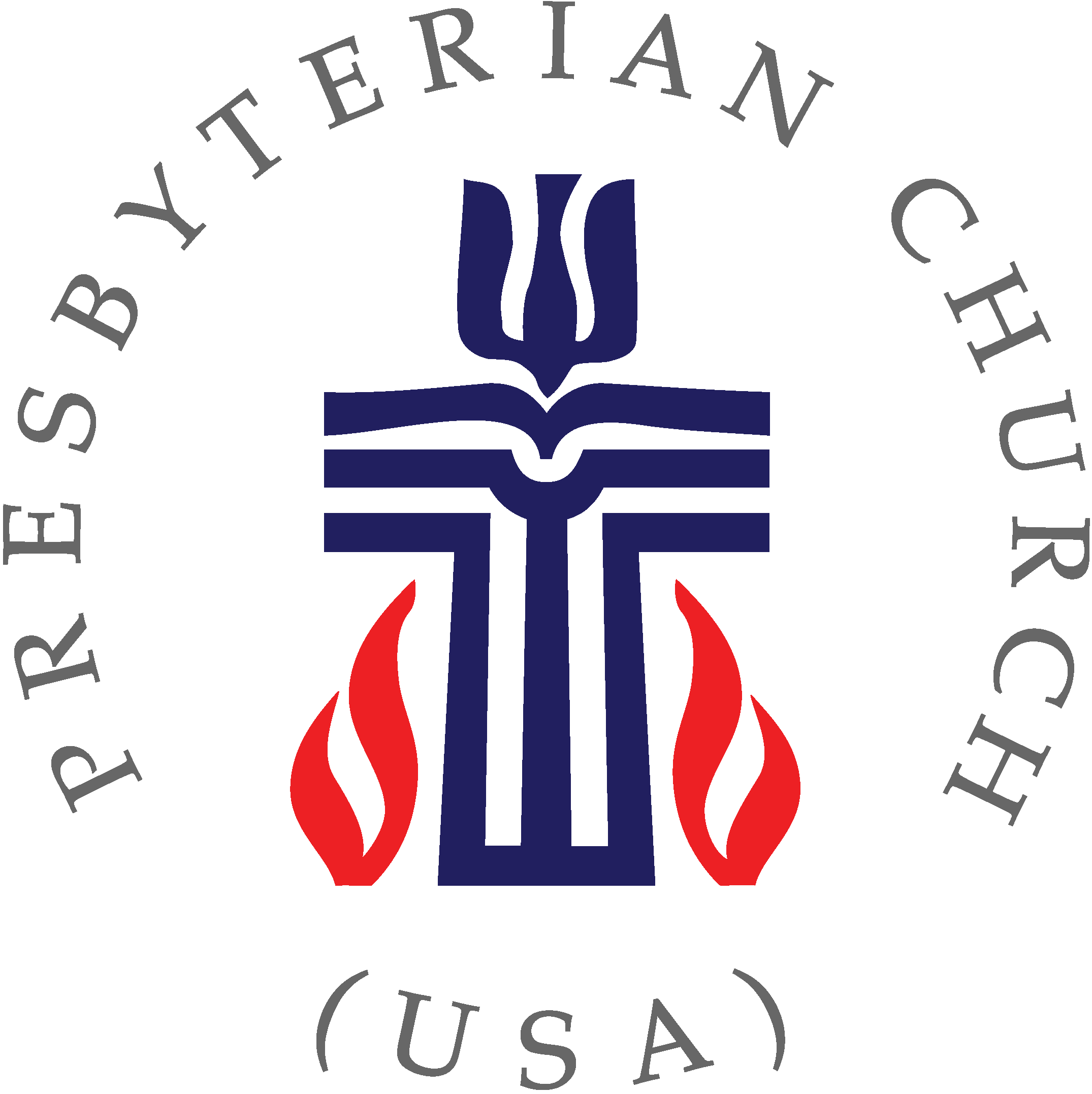 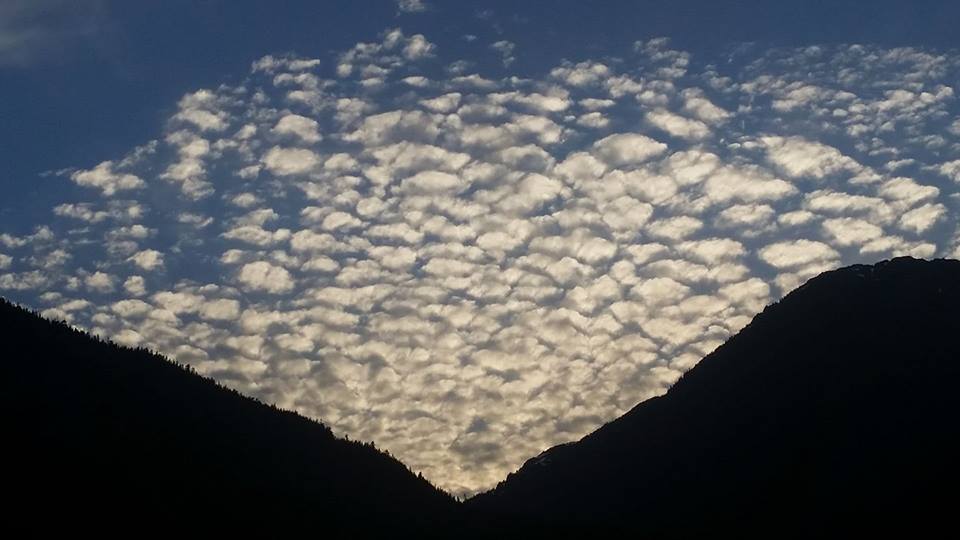 Gathering Around the WORDCall To Worship/Gathering Hymn  #59 “The Steadfast Love of the Lord”Psalm 1-5:1-10, 42-43
The steadfast love of the Lord never ceases;God’s mercies never come to an end.They are new every morning, 
new every morning;Great is your faithfulness, O Lord,Great is your faithfulness.
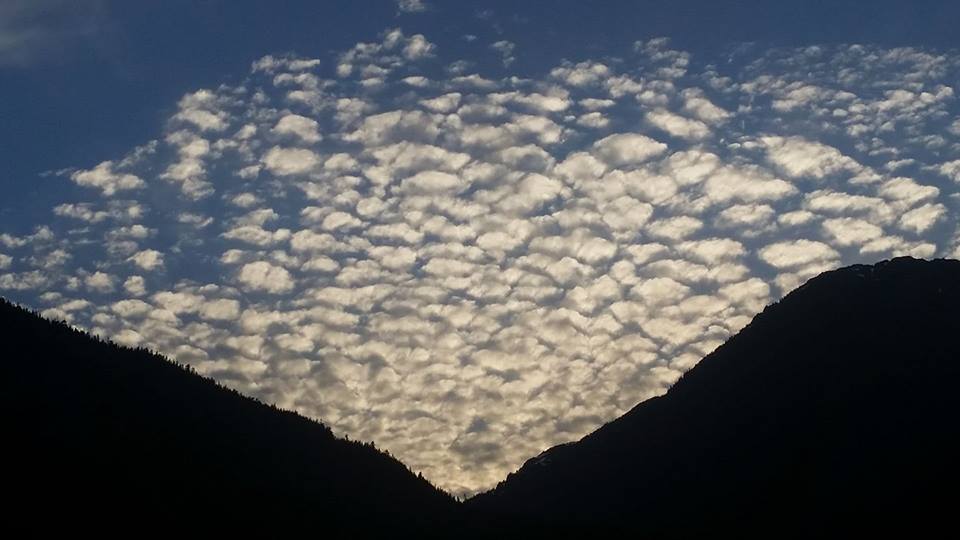 Gathering Around the WORDCall To Worship/Gathering Hymn  #59 “The Steadfast Love of the Lord”Psalm 1-5:1-10, 42-43
Give thanks to the Lordand call upon God’s name;make known the deeds of the Lordamong the peoples.
Sing to the Lord, sing praises,and speak of all God’s marvelous works.
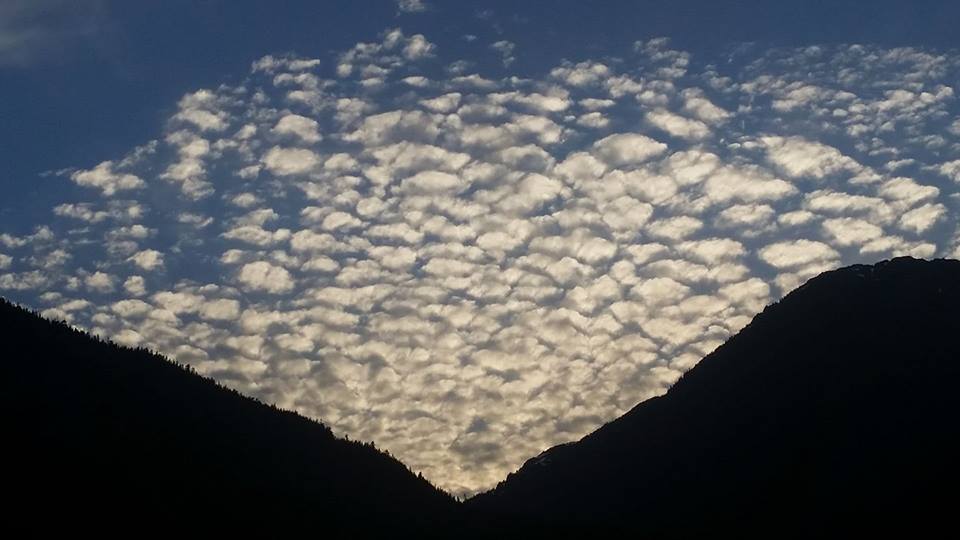 Gathering Around the WORDCall To Worship/Gathering Hymn  #59 “The Steadfast Love of the Lord”Psalm 1-5:1-10, 42-43
Glory in God’s holy name;let the hearts of those 
who seek the Lord rejoice.
Search for the Lord 
and the strength of the Lord;continually seek the face of God.
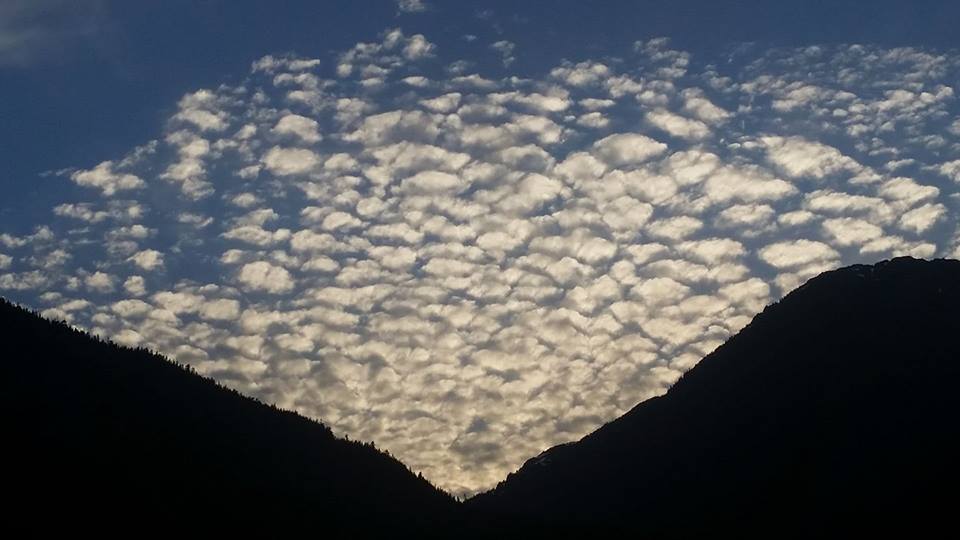 Gathering Around the WORDCall To Worship/Gathering Hymn  #59 “The Steadfast Love of the Lord”Psalm 1-5:1-10, 42-43
Remember the marvels God has done,the wonders and the judgments 
of God’s mouth,
O offspring of Abraham, God’s servant,O children of Jacob, God’s chosen.
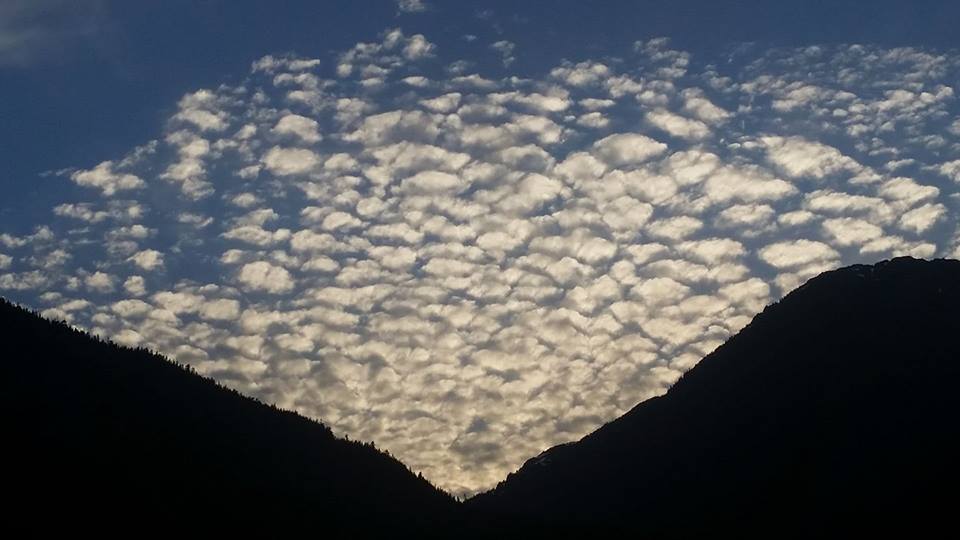 Gathering Around the WORDCall To Worship/Gathering Hymn  #59 “The Steadfast Love of the Lord”Psalm 1-5:1-10, 42-43
The steadfast love of the Lord never ceases;God’s mercies never come to an end.They are new every morning, 
new every morning;Great is your faithfulness, O Lord,Great is your faithfulness.
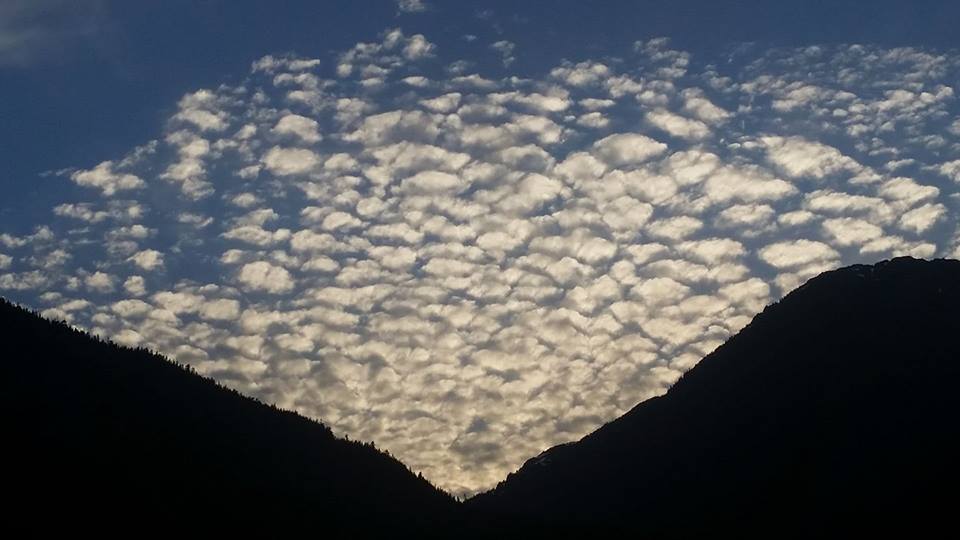 Gathering Around the WORDCall To Worship/Gathering Hymn  #59 “The Steadfast Love of the Lord”Psalm 1-5:1-10, 42-43
The Lord is our God,whose judgments prevail 
in all the world.The Lord has always been 
mindful of the covenant,the promise made for a thousand generations:
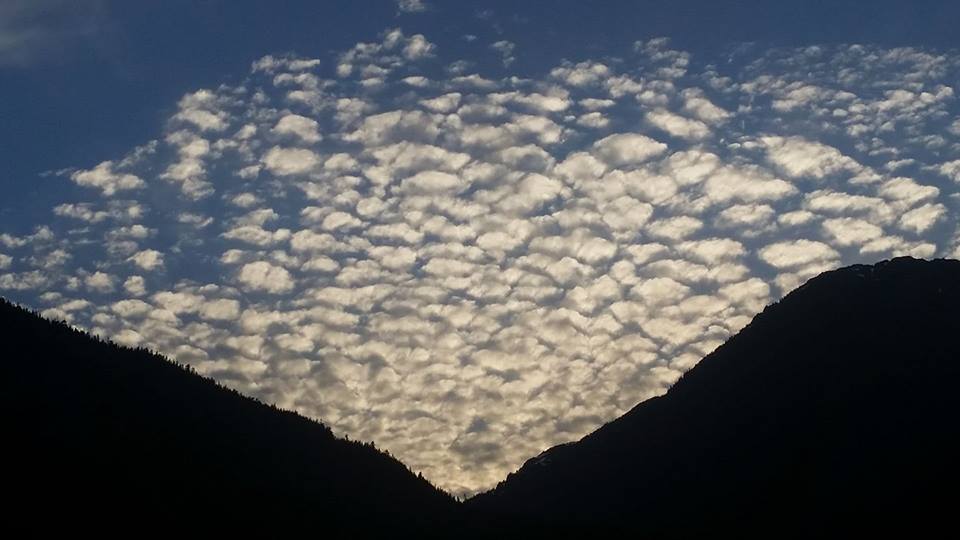 Gathering Around the WORDCall To Worship/Gathering Hymn  #59 “The Steadfast Love of the Lord”Psalm 1-5:1-10, 42-43
The covenant made with Abraham,the oath sworn to Isaac,which God established 
as a statute for Jacob,and everlasting covenant for Israel.
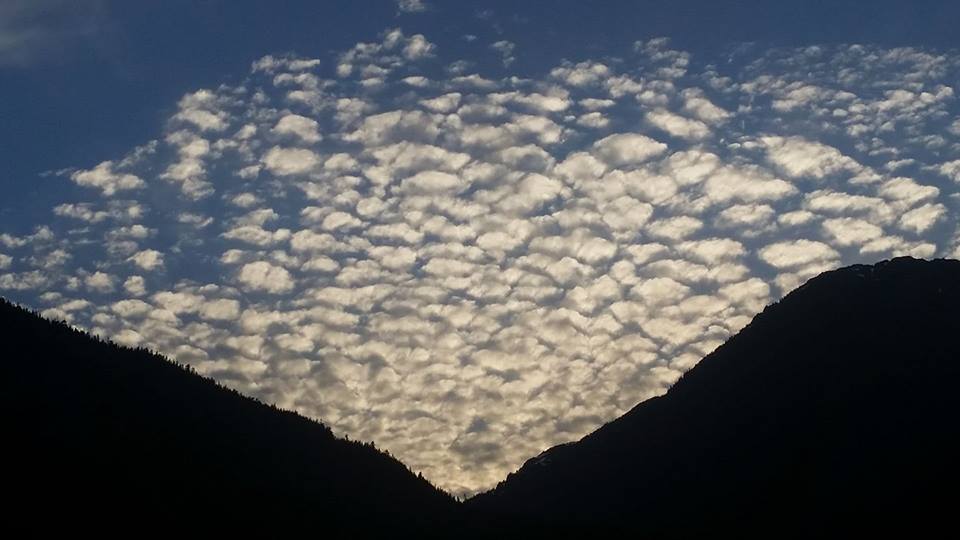 Gathering Around the WORDCall To Worship/Gathering Hymn  #59 “The Steadfast Love of the Lord”Psalm 1-5:1-10, 42-43
For God remembered the holy promiseand Abraham, chosen to serve.So God led forth the people with gladness,the chosen ones with shouts of joy.
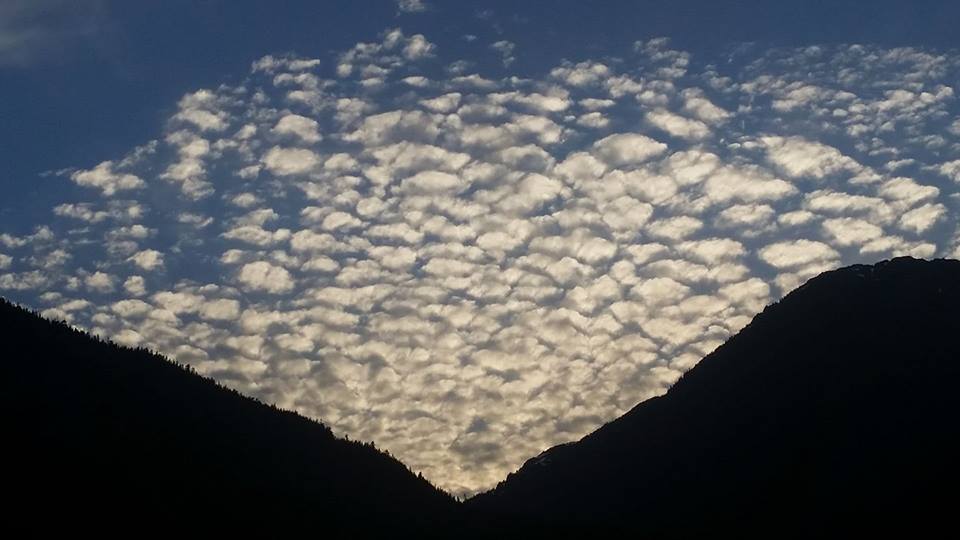 Gathering Around the WORDCall To Worship/Gathering Hymn  #59 “The Steadfast Love of the Lord”Psalm 1-5:1-10, 42-43
The steadfast love of the Lord never ceases;God’s mercies never come to an end.They are new every morning, 
new every morning;Great is your faithfulness, O Lord,Great is your faithfulness.
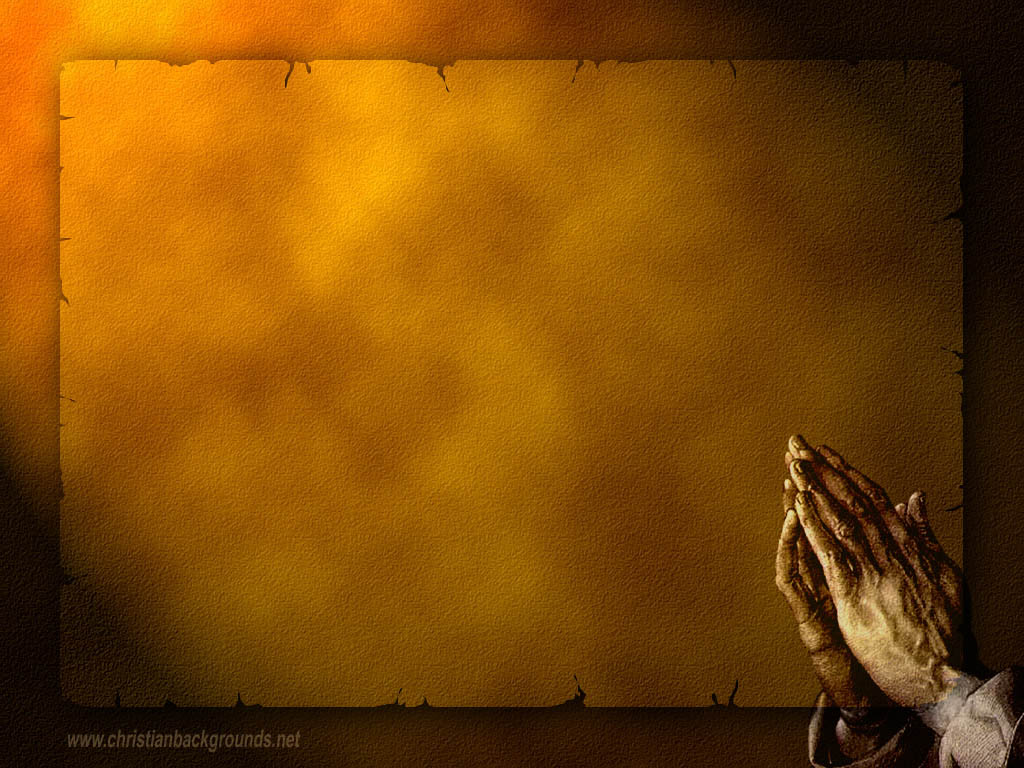 Gathering Around the WORDCall to Confession Sisters and brothers, God never forgets God’s promises; God’s covenant endures in every generation.  We are free to speak the truth about our lives because God’s faithfulness embraces us as we examine our hearts.
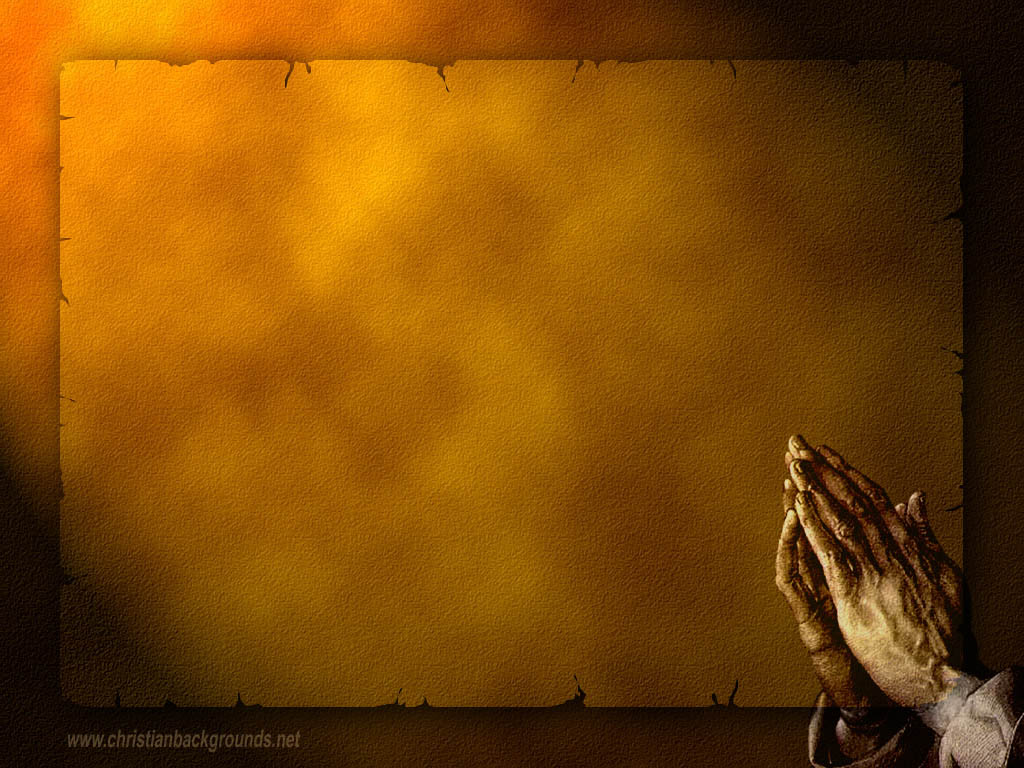 Gathering Around the WORDPrayer of Confession (in Unison)
O God you created the world and named it very good, yet we turned away from you and others almost immediately.  Again and again you shower us with the good news of the Gospel in Jesus Christ, but we stereotype others and build walls among us.  You throw your seed on all types of people and situations, but frequently we make hesitant steps towards justice, instead of bold moves.  All too often we bear no fruit.
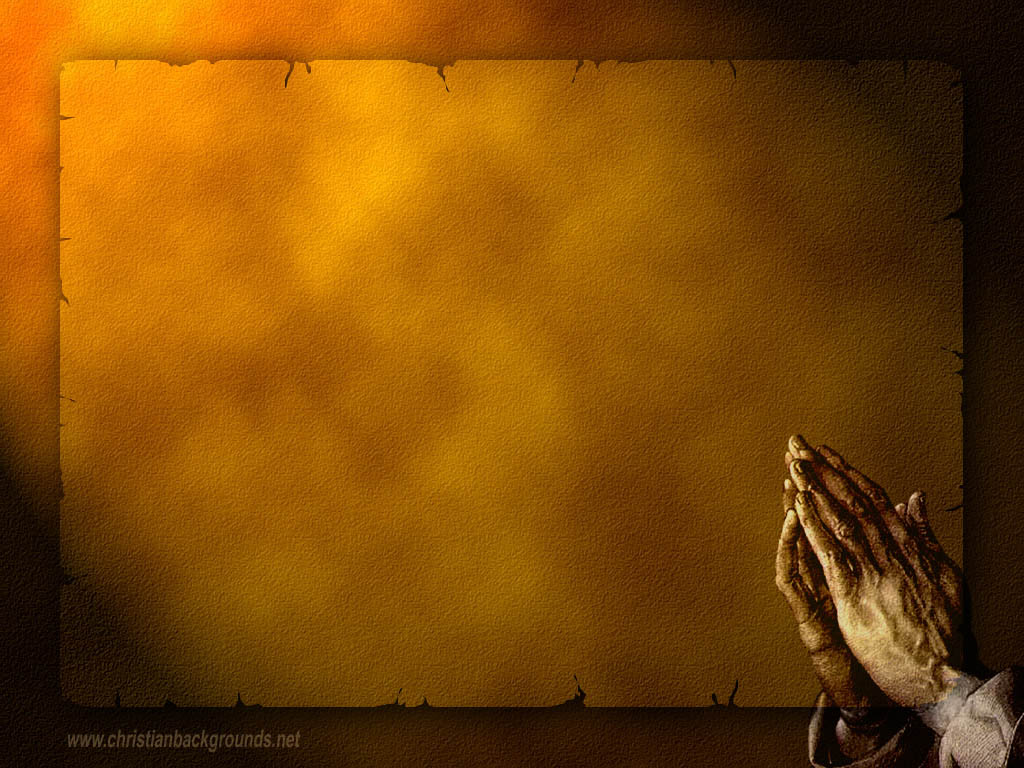 Gathering Around the WORDPrayer of Confession (in Unison)
Forgive us, O God of mercy and hope.  
By your Spirit transform us into good soil, 
where seed grows into great fruits of promises.
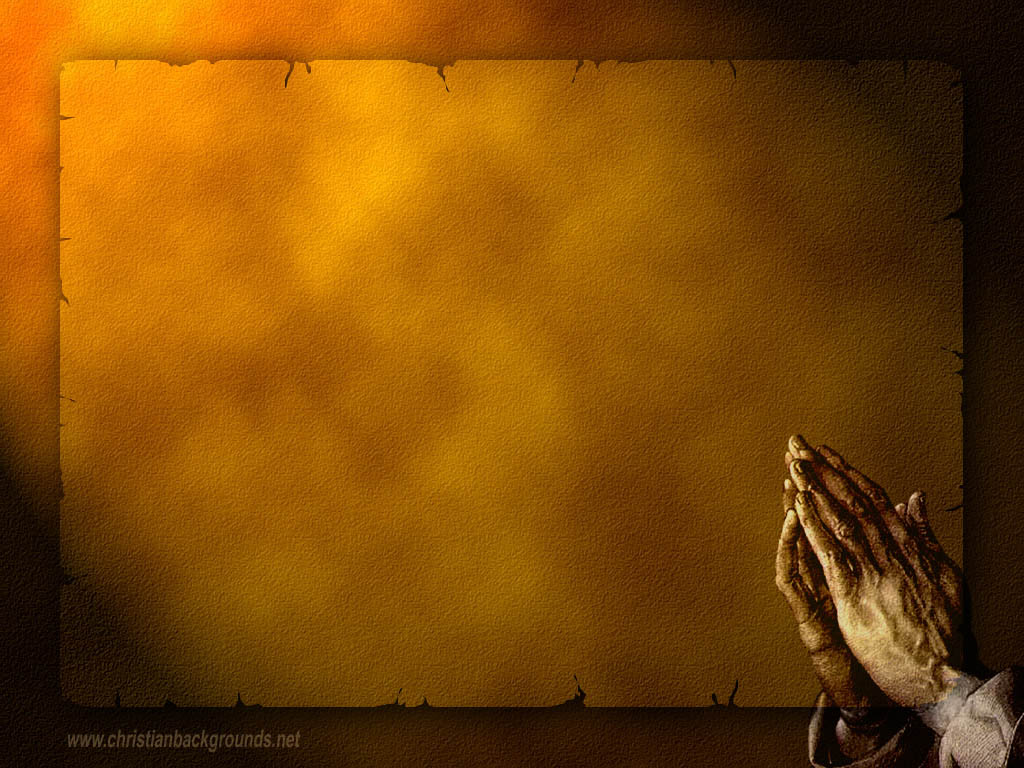 Gathering Around the WORDDeclaration of Forgiveness(Based on Romans 8:31-39)What then are we to say about these things?  If God is for us, who is against us?  Sisters and brothers, nothing we have done, nothing we will ever do, is enough to separate us from the love of God made known in Jesus Christ.  Our sins have been forgiven.  Thanks be to God.  Amen.
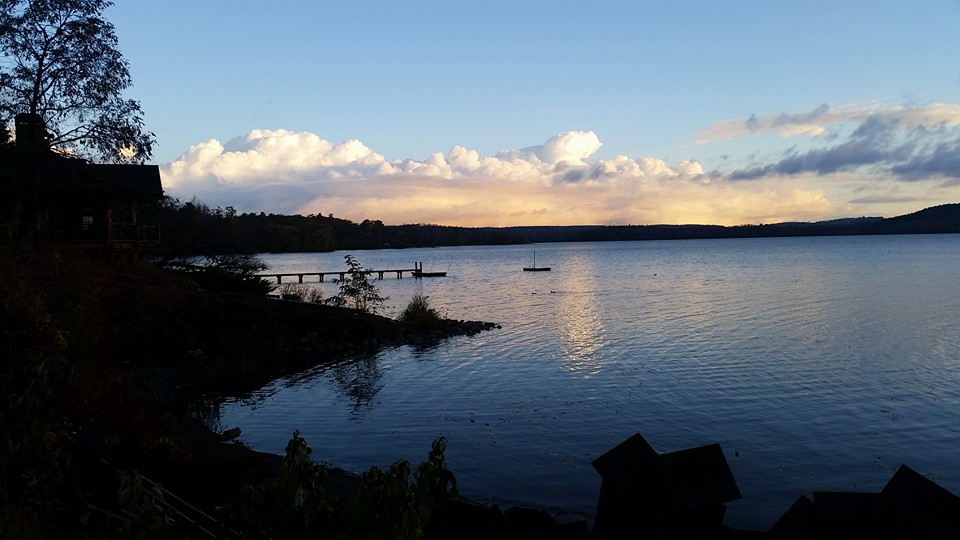 Gathering Around the WORDGloria Patri
Glory be to the Father 
and to the Son and to the Holy Ghost;
As it was in the beginning, 
is now, and ever shall be, 
world without end. Amen, Amen.
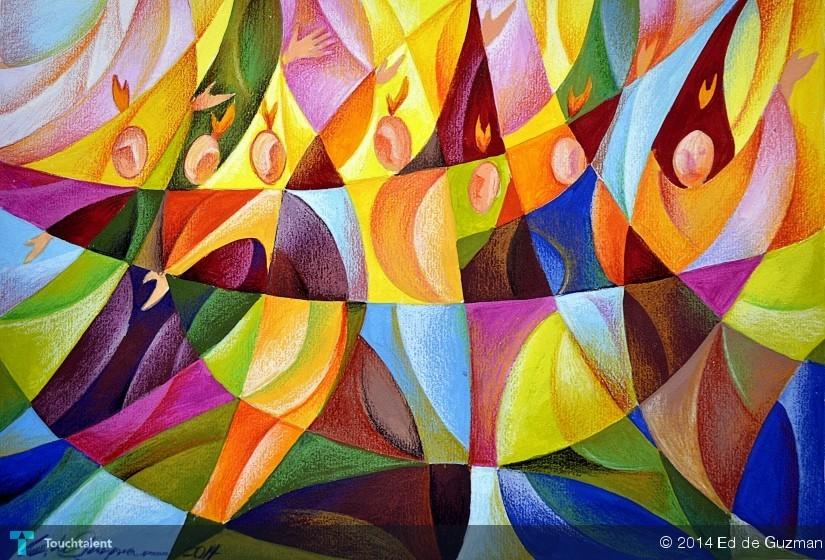 Gathering Around the WORDPassing of the Peace of Christ
Proclaiming the WORDMessage to the Youth/Prayer of Illumination
Proclaiming the WORDScripture Reading (Genesis 29:15-28)
15Then Laban said to Jacob, “Because you are my kinsman, should you therefore serve me for nothing? Tell me, what shall your wages be?” 16Now Laban had two daughters; the name of the elder was Leah, and the name of the younger was Rachel. 17Leah’s eyes were lovely, and Rachel was graceful and beautiful. 18Jacob loved Rachel; so he said, “I will serve you seven years for your younger daughter Rachel.”
Proclaiming the WORDScripture Reading (Genesis 29:15-28)
19Laban said, “It is better that I give her to you than that I should give her to any other man; stay with me.” 20So Jacob served seven years for Rachel, and they seemed to him but a few days because of the love he had for her.
Proclaiming the WORDScripture Reading (Genesis 29:15-28)
21Then Jacob said to Laban, “Give me my wife that I may go in to her, for my time is completed.” 22So Laban gathered together all the people of the place, and made a feast. 23But in the evening he took his daughter Leah and brought her to Jacob; and he went in to her. 24(Laban gave his maid Zilpah to his daughter Leah to be her maid.)
Proclaiming the WORDScripture Reading (Genesis 29:15-28)
25When morning came, it was Leah! And Jacob said to Laban, “What is this you have done to me? Did I not serve with you for Rachel? Why then have you deceived me?” 26Laban said, “This is not done in our country — giving the younger before the firstborn. 27Complete the week of this one, and we will give you the other also in return for serving me another seven years.” 28Jacob did so, and completed her week; then Laban gave him his daughter Rachel as a wife.
Proclaiming the WORDScripture Reading (Romans 8:26-39)
26Likewise the Spirit helps us in our weakness; for we do not know how to pray as we ought, but that very Spirit intercedes with sighs too deep for words. 27And God, who searches the heart, knows what is the mind of the Spirit, because the Spirit intercedes for the saints according to the will of God.
Proclaiming the WORDScripture Reading (Romans 8:26-39)
28We know that all things work together for good for those who love God, who are called according to his purpose. 29For those whom he foreknew he also predestined to be conformed to the image of his Son, in order that he might be the firstborn within a large family. 30And those whom he predestined he also called; and those whom he called he also justified; and those whom he justified he also glorified.
Proclaiming the WORDScripture Reading (Romans 8:26-39)
31What then are we to say about these things? If God is for us, who is against us? 32He who did not withhold his own Son, but gave him up for all of us, will he not with him also give us everything else? 33Who will bring any charge against God's elect? It is God who justifies. 34Who is to condemn? It is Christ Jesus, who died, yes, who was raised, who is at the right hand of God, who indeed intercedes for us. 35Who will separate us from the love of Christ? Will hardship, or distress, or persecution, or famine, or nakedness, or peril, or sword?
Proclaiming the WORDScripture Reading (Romans 8:26-39)
36As it is written, "For your sake we are being killed all day long; we are accounted as sheep to be slaughtered." 37No, in all these things we are more than conquerors through him who loved us. 38For I am convinced that neither death, nor life, nor angels, nor rulers, nor things present, nor things to come, nor powers, 39nor height, nor depth, nor anything else in all creation, will be able to separate us from the love of God in Christ Jesus our Lord.
Proclaiming the WORD(Genesis 29:15-28 and Romans 8:12-25)
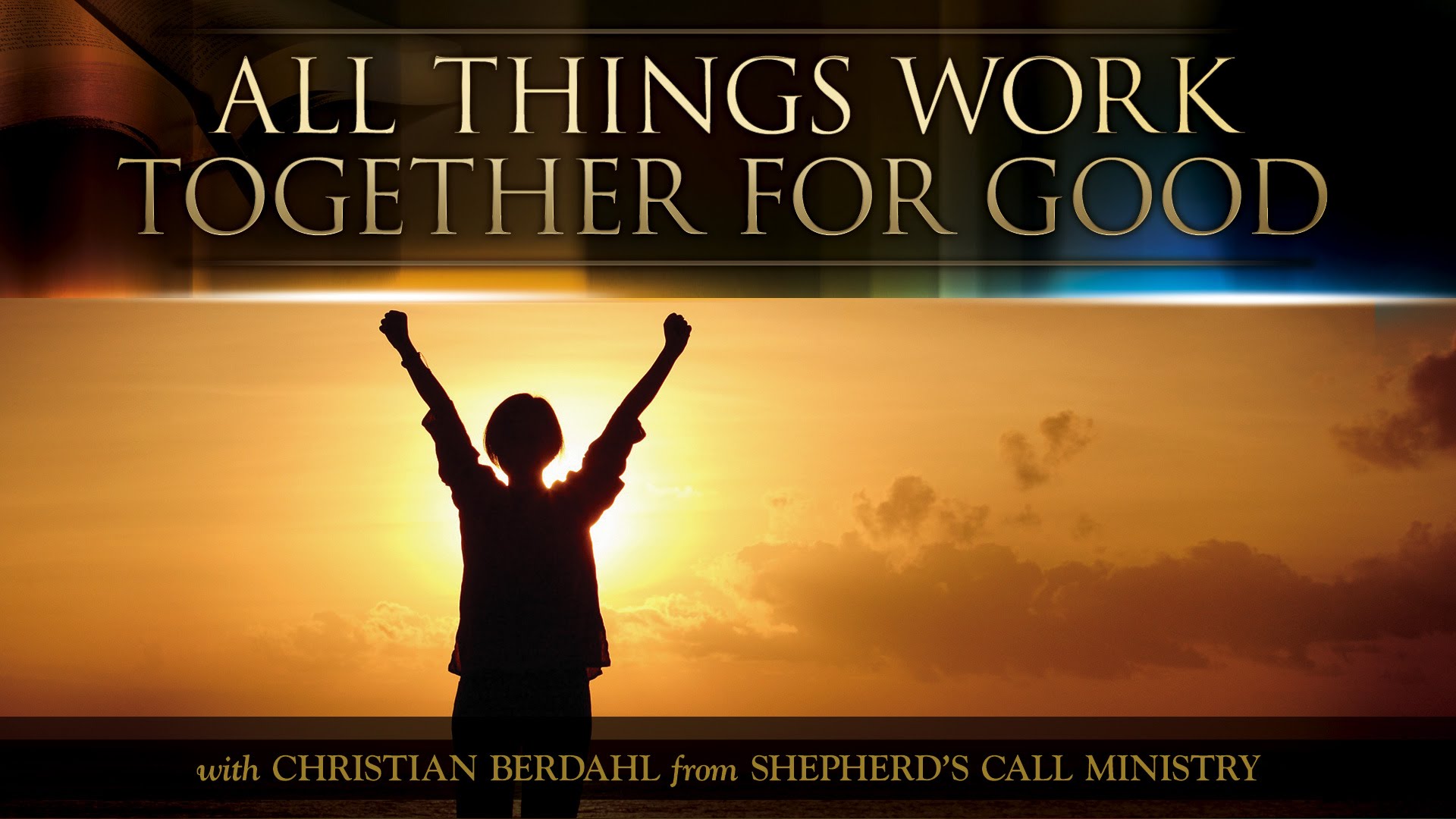 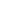 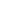 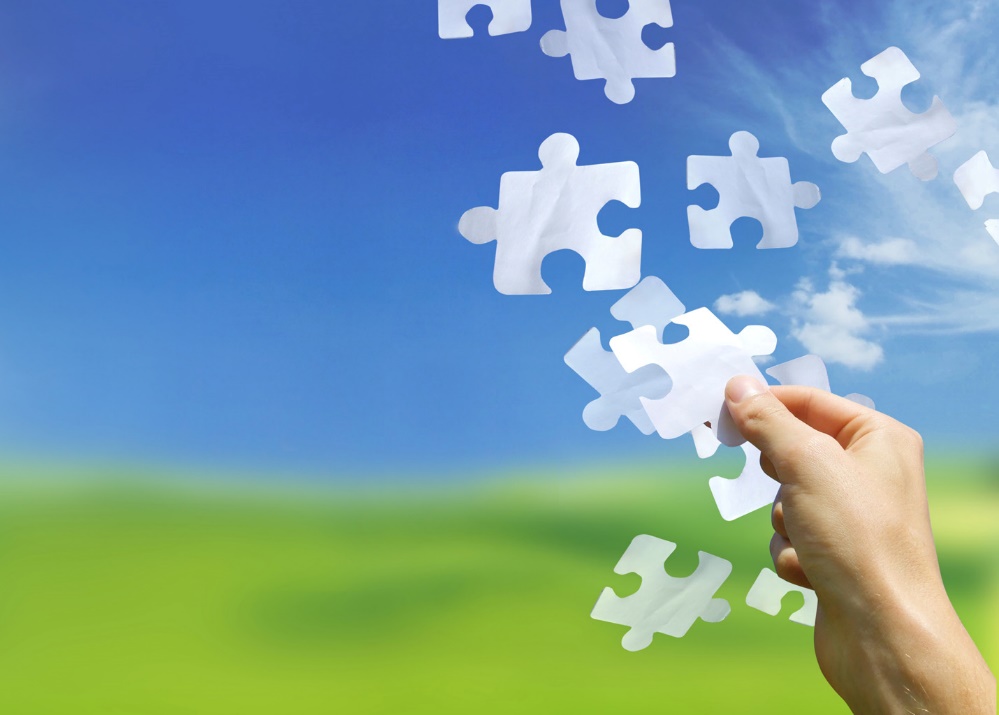 Proclaiming the WORD(Genesis 29:15-28 and Romans 8:12-25)

All Things Work Together for Good
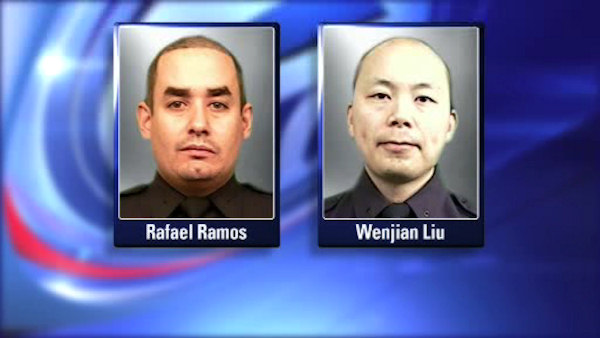 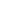 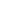 Proclaiming the WORD(Genesis 29:15-28 and Romans 8:12-25)
All Things Work Together for Good
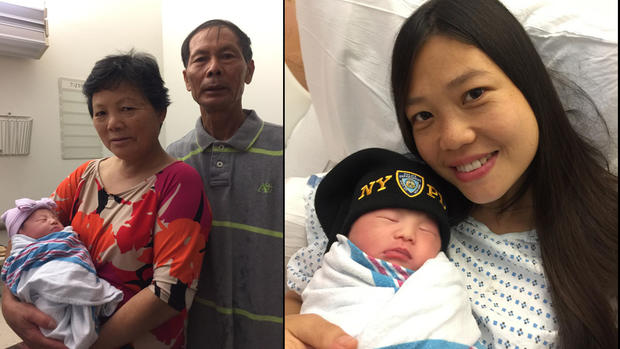 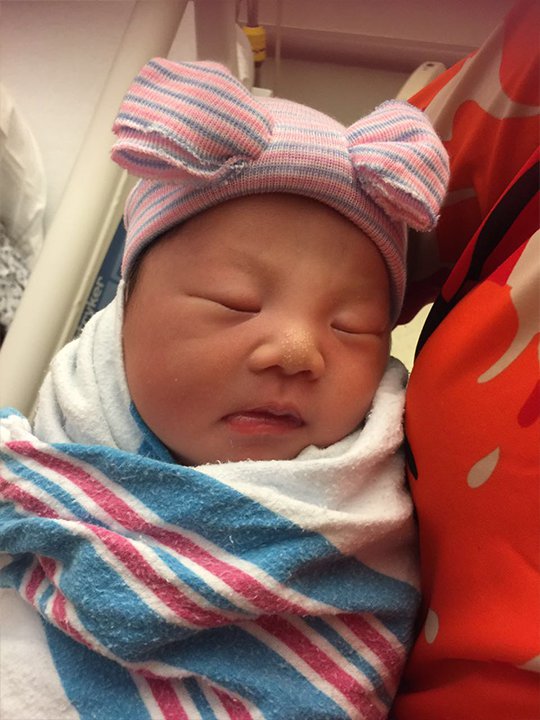 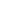 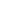 Proclaiming the WORD(Genesis 29:15-28 and Romans 8:12-25)
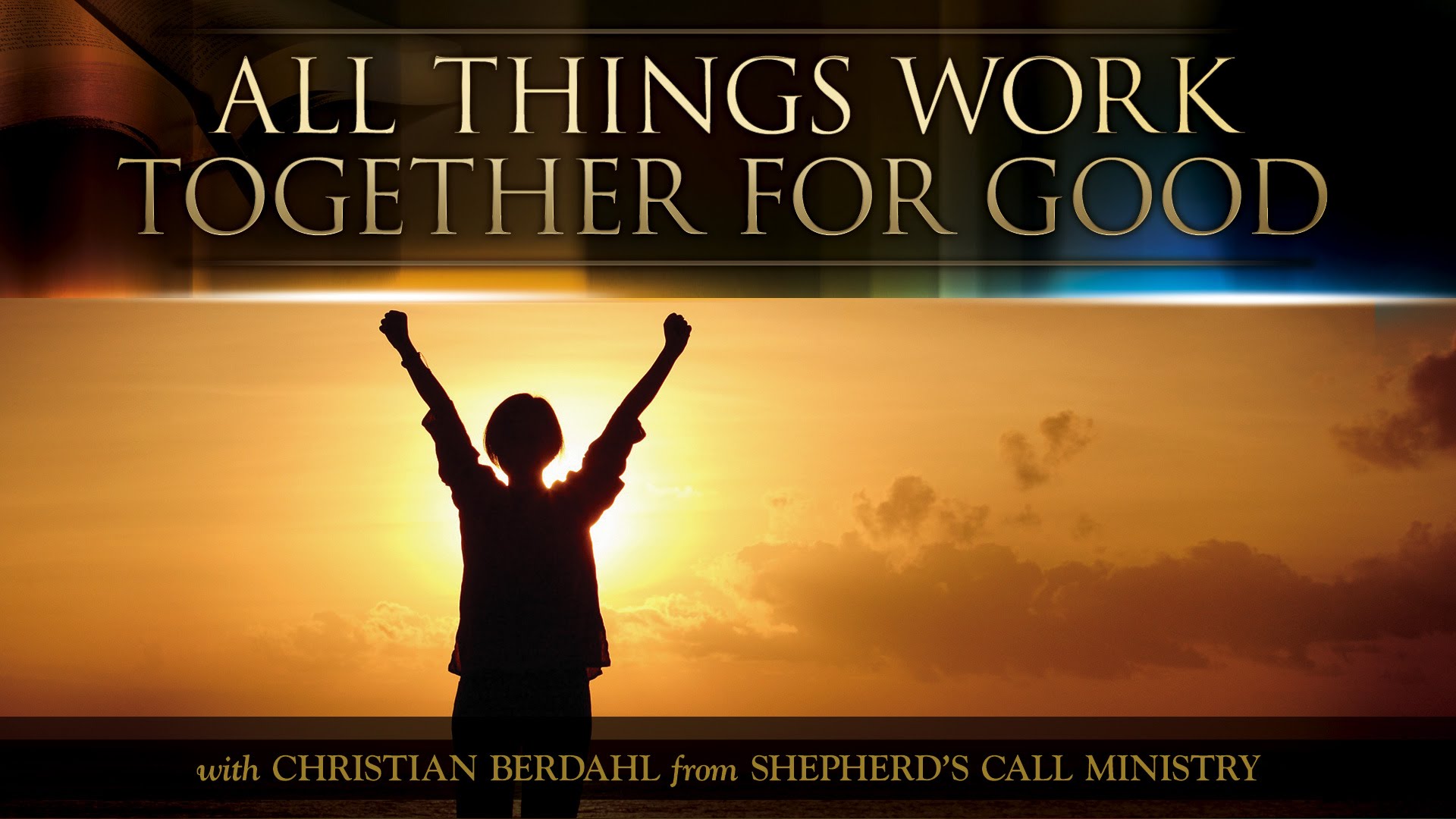 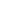 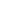 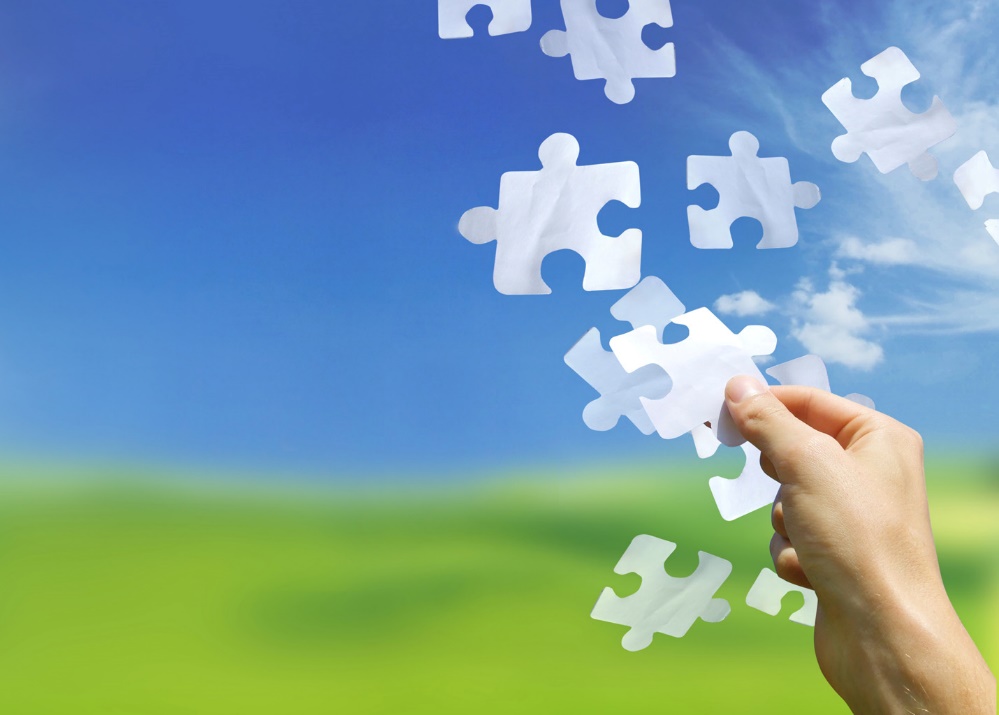 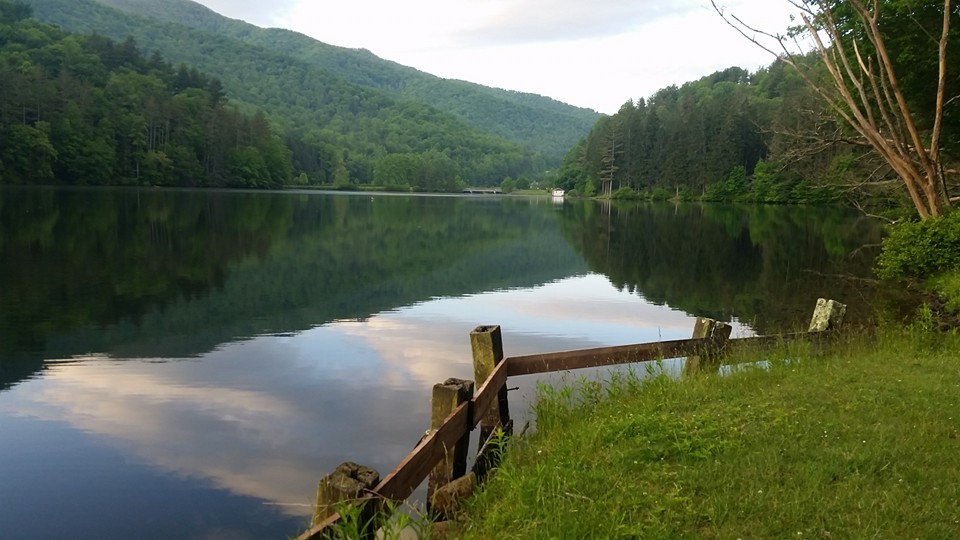 Responding Hymn# 840 “It Is Well with My Soul (When Peace Like a River)
When peace like a river attendeth my way, when sorrows like sea billows roll, whatever my lot, thou hast taught me to say, it is well, it is well with my soul. It is well (It is well) 
with my soul (with my soul);it is well; it is well with my soul.
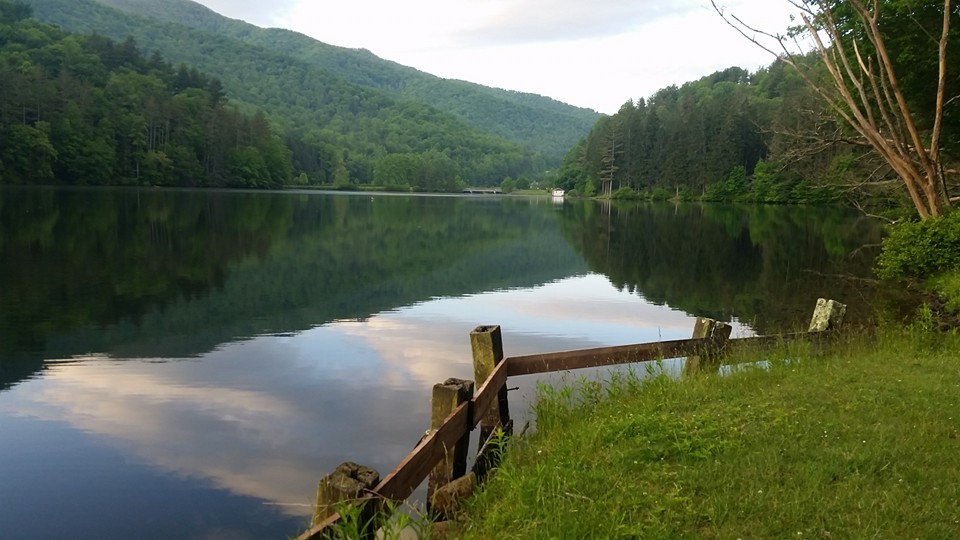 Responding Hymn# 840 “It Is Well with My Soul (When Peace Like a River)
Though Satan should buffet, though trials should come,let this blest assurance control, that Christ hath regardedmy helpless estate, and hath shed his own blood for my soul. It is well (It is well) 
with my soul (with my soul);it is well; it is well with my soul.
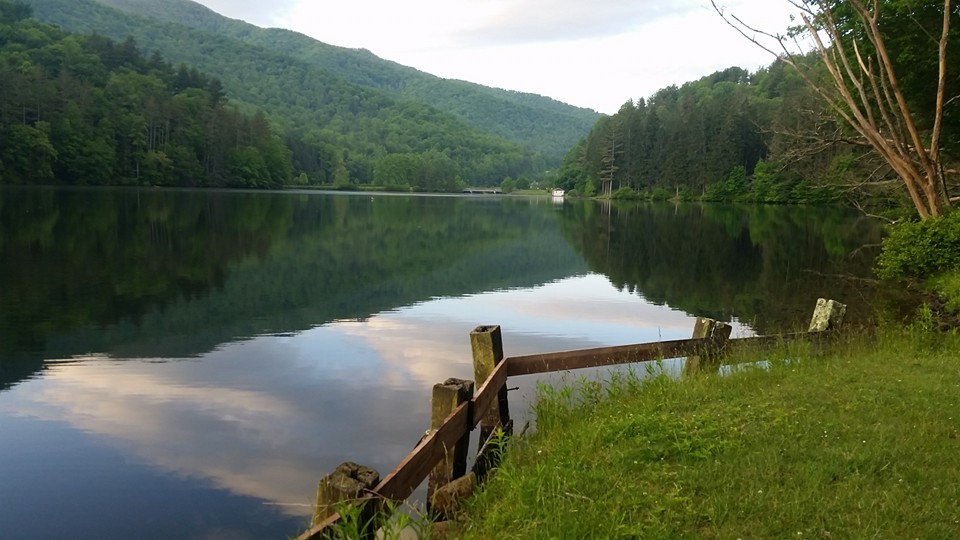 Responding Hymn# 840 “It Is Well with My Soul (When Peace Like a River)
He lives: O the bliss of this glorious thought. My sin, not in part, but the whole,is nailed to the cross and I bear it no more. Praise the Lord, praise the Lord, O my soul! It is well (It is well) 
with my soul (with my soul);it is well; it is well with my soul.
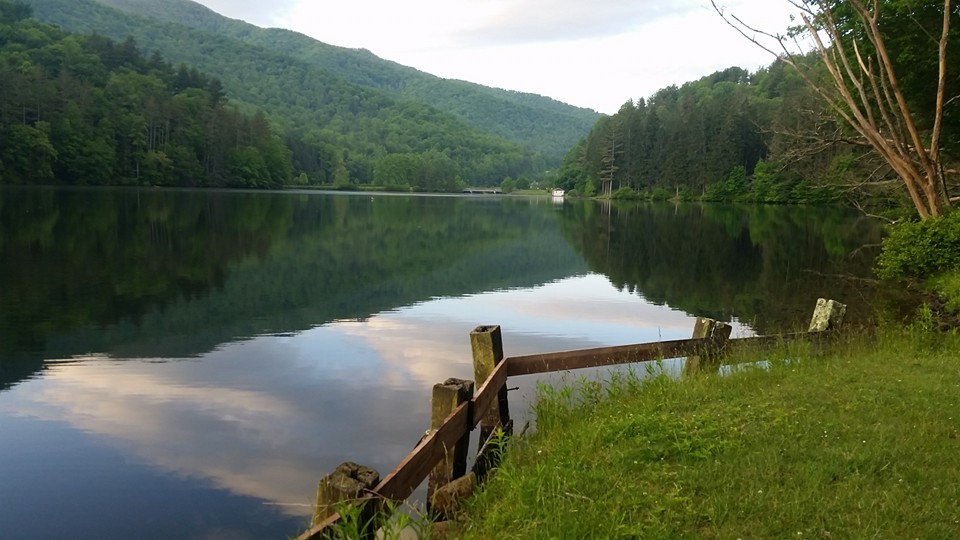 Responding Hymn# 840 “It Is Well with My Soul (When Peace Like a River)
Lord, hasten the day when our faith shall be sight, the clouds be rolled back as a scroll,the trumpet shall sound 
and the Lord shall descend; even so it is well with my soul. It is well (It is well) 
with my soul (with my soul);it is well; it is well with my soul.
Responding to the WORD
Affirmation of Faith 
(Excerpt from Confession of Belhar)
We believe in the triune God, Father, Son, and Holy Spirit,
Who gathers, protects and cares for the church through Word and Spirit.  This God has done since the beginning of the world and will do to the end.

We believe that Christ’s work of reconciliation is made manifest in the church as the community of believers who have been reconciled with God and with one another.
Responding to the WORD
Affirmation of Faith 
(Excerpt from Confession of Belhar)
We believe that unity is, therefore, both a gift and an obligation for the church of Jesus Christ. 

We believe that through the working of God’s Spirit, it is a binding force, yet simultaneously a reality. Which must be earnestly pursued and sought: one which the people of God must continually be built up to attain.

We believe that the church must together come to know the height and the breadth and the depth of the love of Christ.
Responding to the WORD
Affirmation of Faith 
(Excerpt from Confession of Belhar)
We believe that together we are built up to the statue of Christ, the new humanity.

We believe that we must together know and bear one another’s burdens, thereby fulfilling the law of Christ.  

We believe that we are called to admonish, and comfort one another; To suffer with one another for the sake of righteousness; to pray together; and together serve God in this world.
Bearing and Following the WORD into the WorldAnnouncements & 
Sharing of Joys and Concerns
The afternoon Bible Study Group and the Women’s Group will be taking the months of July and August off.  It will resume in September.  
  
Special thanks for those who participated and contributed to the pot-luck movie event yesterday, as we learned more about our faith and our relationship with our sovereign God.  If you have other movie recommendations that lead to deeper spiritual conversations and reflections, please let Margaret or the Pastor know for future consideration.
Bearing and Following the WORD into the WorldPrayer of the People & The Lord’s Prayer
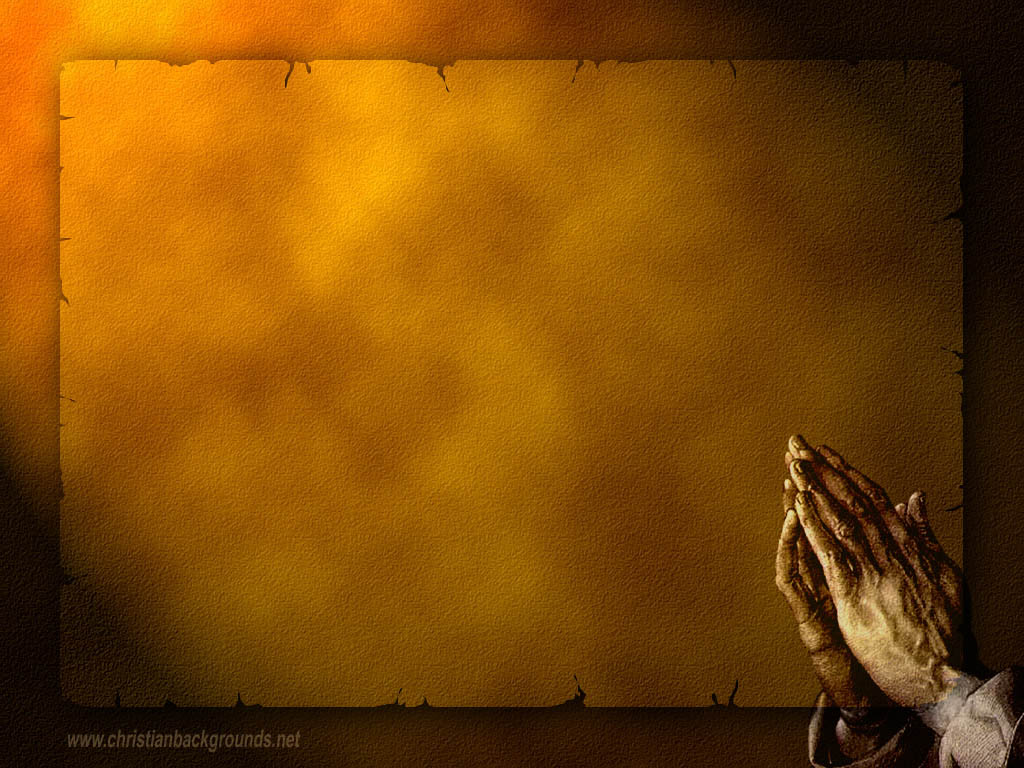 Our Father, who art in heaven. 
		Halloweth be thy name.
		Thy Kingdom come; Thy will be done
		On earth as it is in heaven.
		Give us this day our daily bread.
		Forgive us our debts; as we forgive our debtors.
		Lead us not into temptations, but deliver us from evil.
		For Thine is the Kingdom, the Power, and the Glory forever. 			Amen.
Bearing and Following the WORD into the WorldOffering of our Gifts and our Lives
Musical Offering
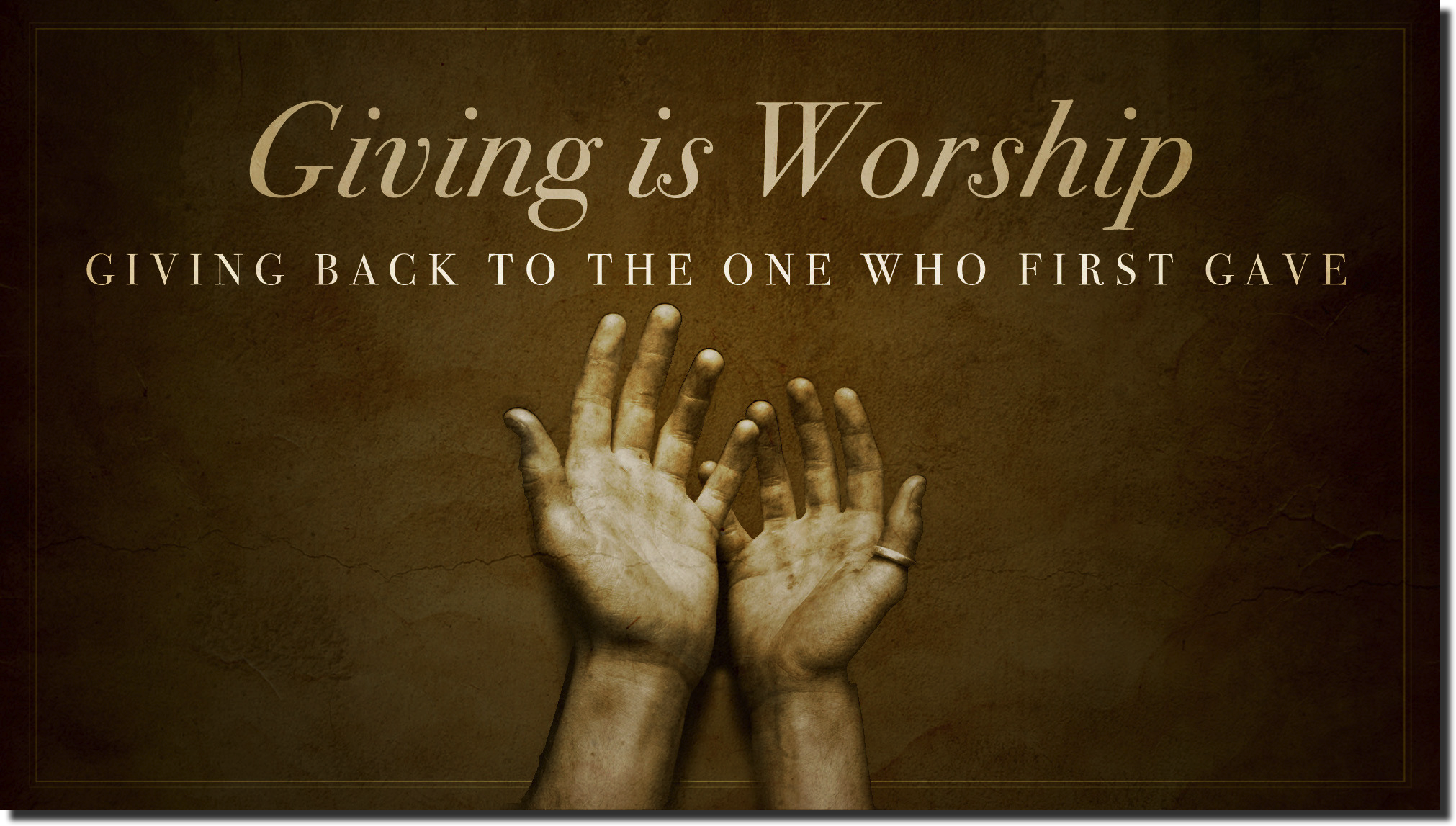 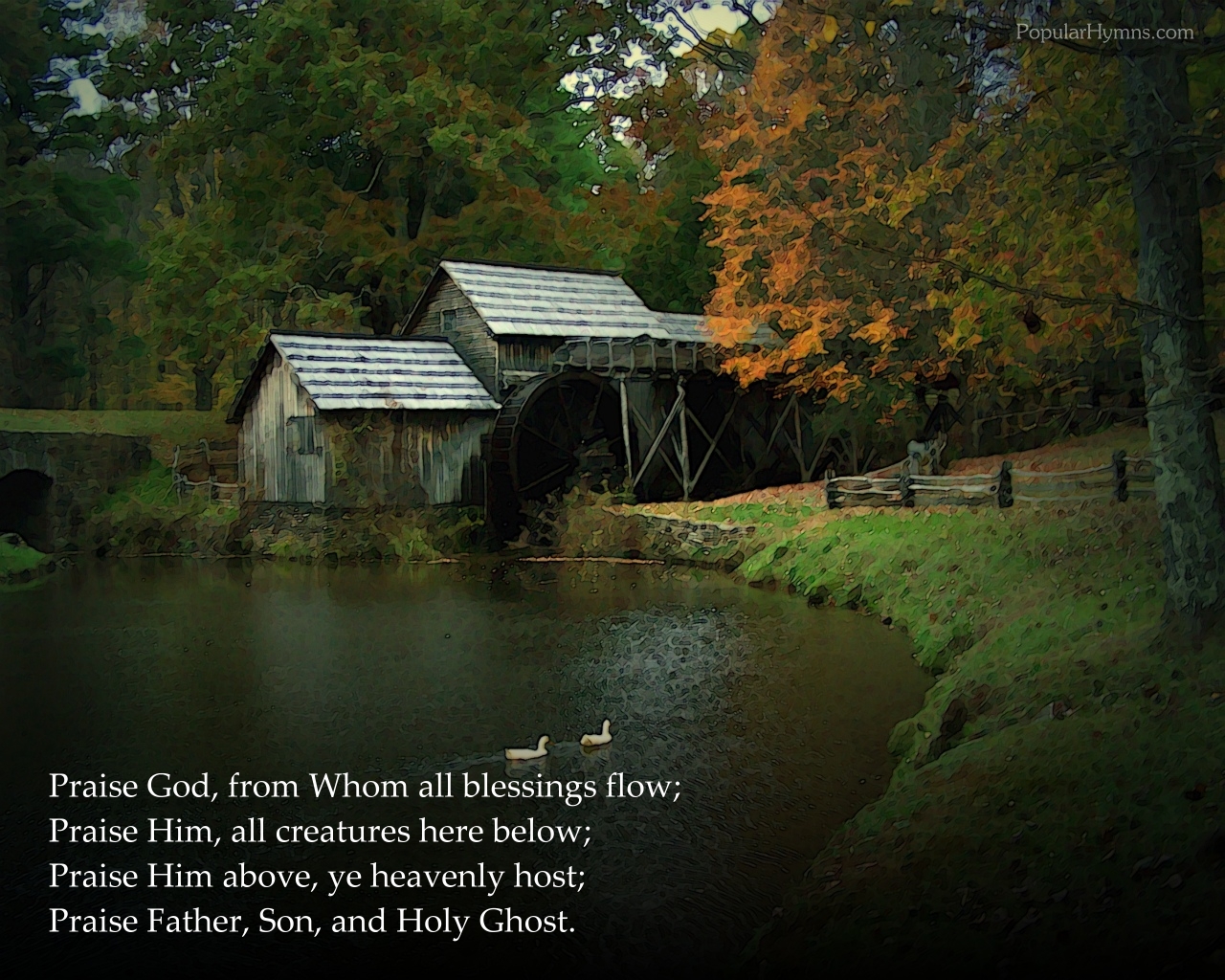 Bearing and Following the WORD into the WorldDoxology and Offertory Prayer
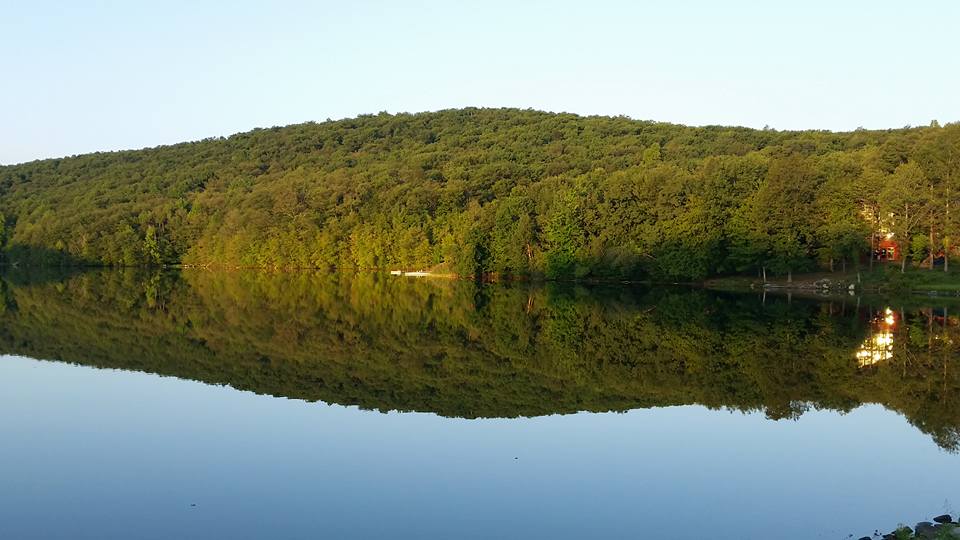 Responding Hymn# 634 “To God Be the Glory”
To God be the glory;great things he has done!So loved he the world that he gave us his Son,who yielded his life an atonement for sin,and opened the life-gate that all may go in.
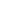 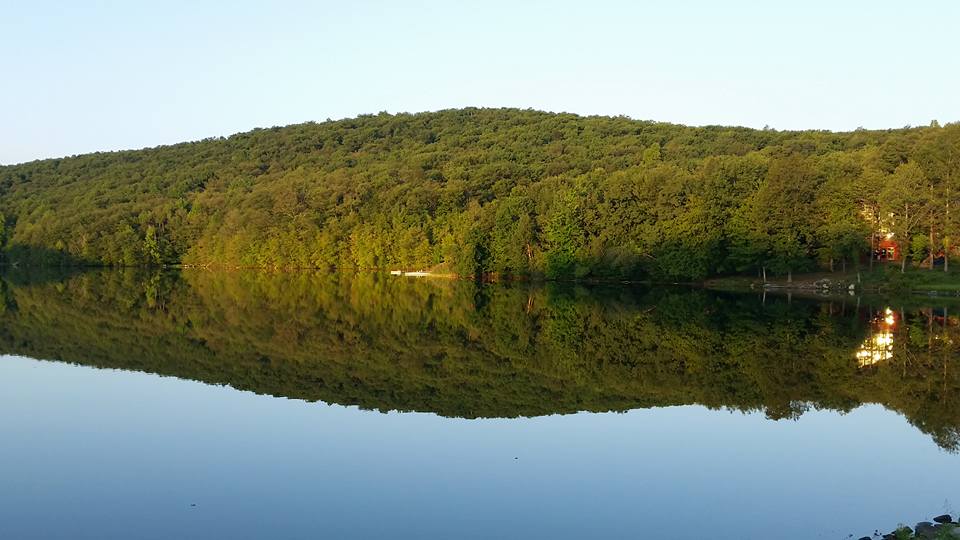 Responding Hymn# 634 “To God Be the Glory”
Praise the Lord, praise the Lord;let the earth hear his voice!Praise the Lord, praise the Lord;let the people rejoice!O come to the Father through Jesus the Son,and give him the glory: great things he has done!
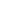 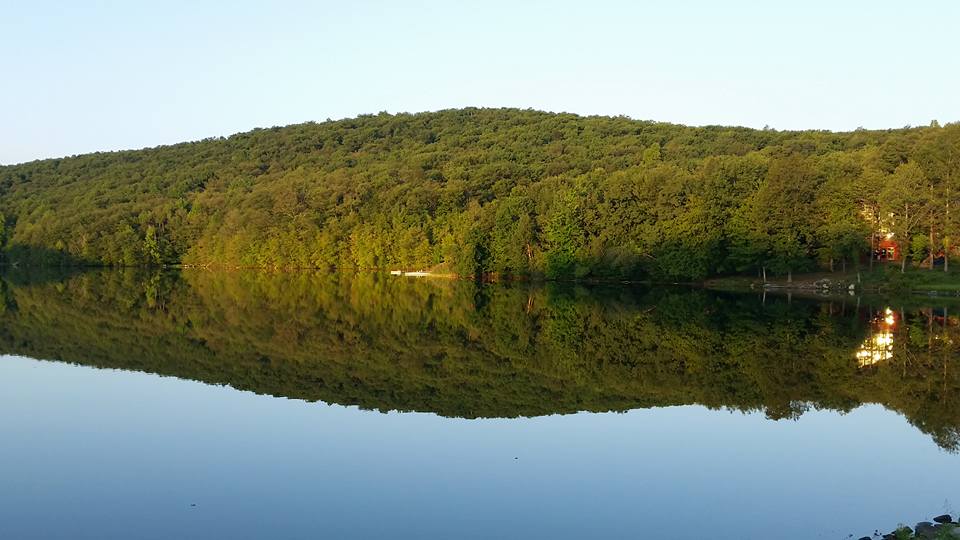 Responding Hymn# 634 “To God Be the Glory”
Great things he has taught us; great things he has done,and great our rejoicing through Jesus the Son;but purer and higherand greater will be our wonder, our transport, when Jesus we see.
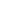 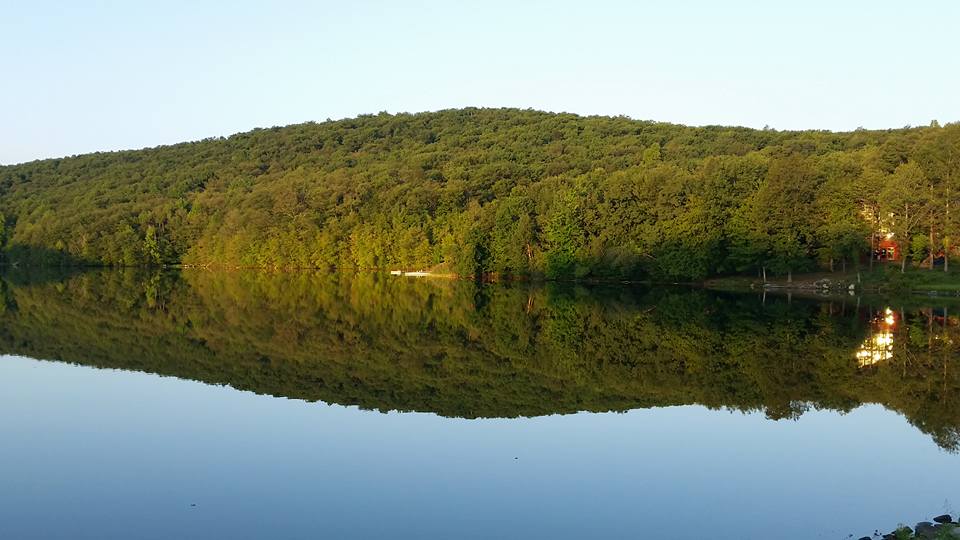 Responding Hymn# 634 “To God Be the Glory”
Praise the Lord, praise the Lord;let the earth hear his voice!Praise the Lord, praise the Lord;let the people rejoice!O come to the Father through Jesus the Son,and give him the glory: great things he has done!
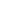 Bearing and Following the WORD into the WorldThe Charge and Benediction
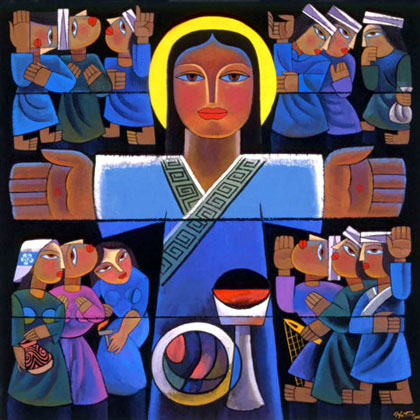 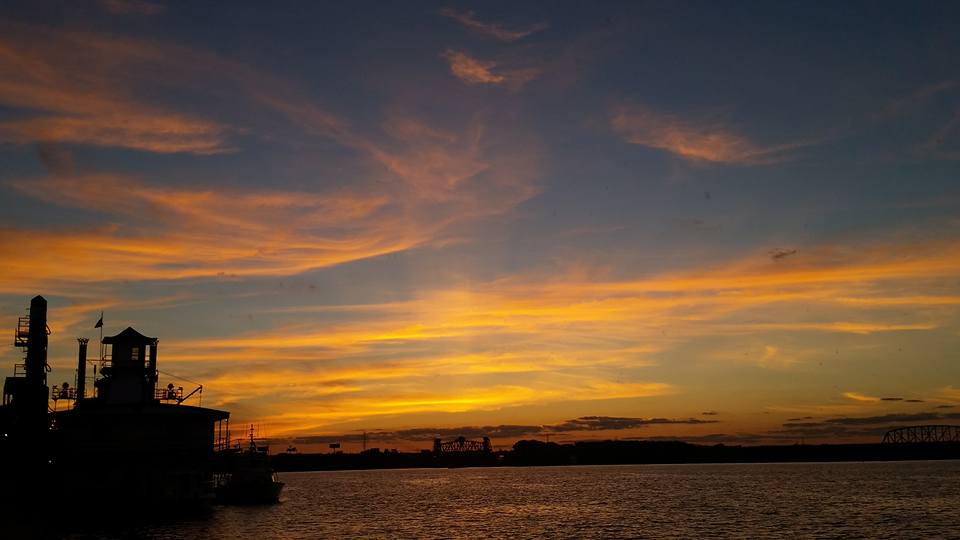 Bearing and Following the WORD into the WorldBenediction Response
# 541 “God Be with You Till We Meet Again”
(Stanza 1)
God be with you till we meet again; 
loving counsels guide, uphold you,
with a shepherd’s care enfold you: 
God be with you till we meet again.
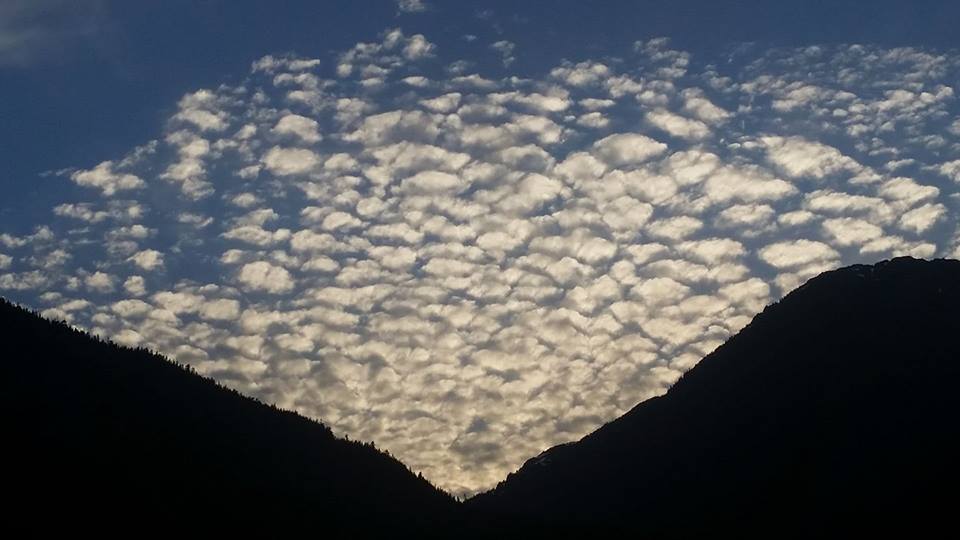 Homecrest Presbyterian ChurchWorship of the Lord’s DayJuly 23rd, 2017 16th Sunday in Ordinary Time
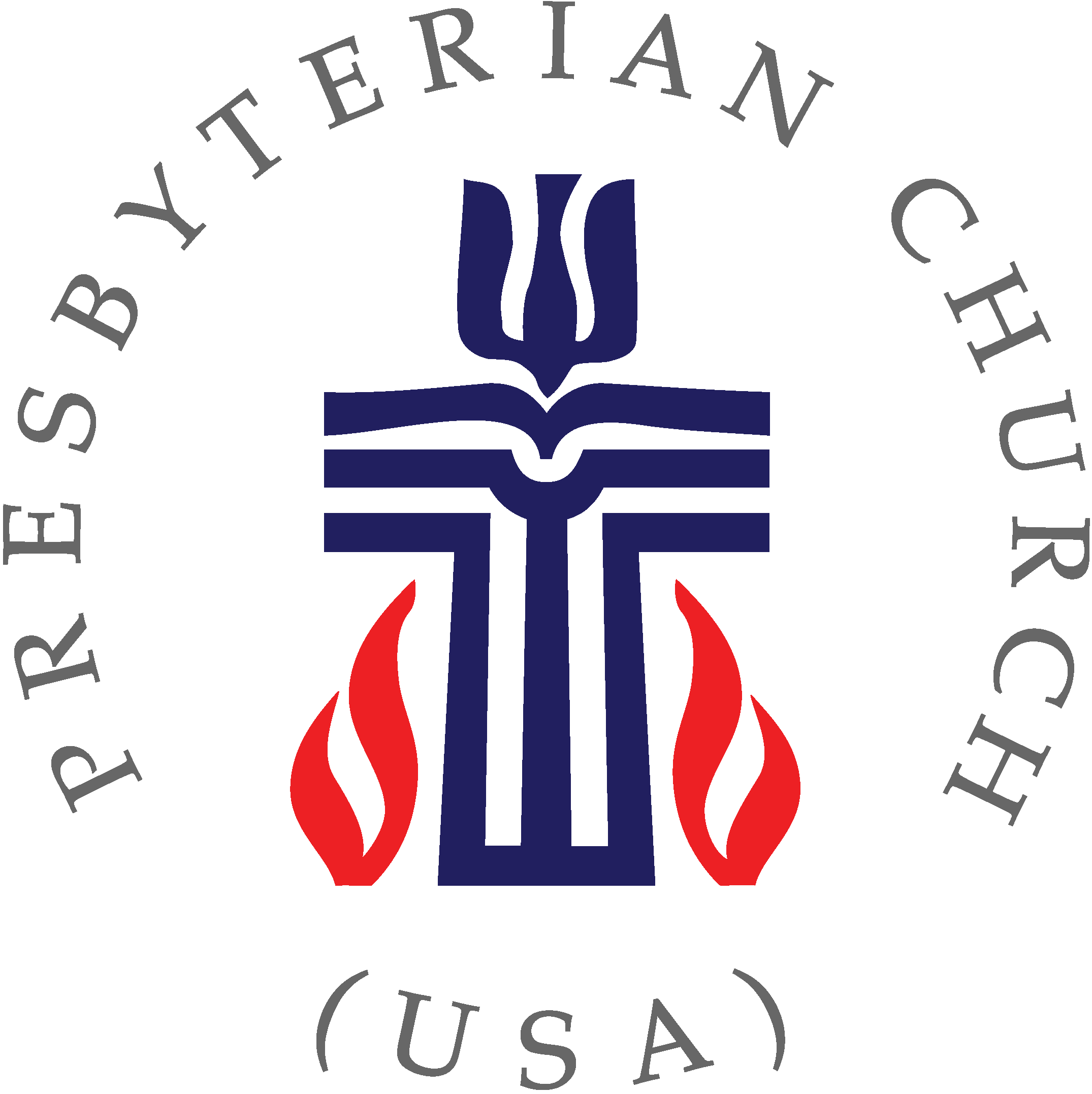 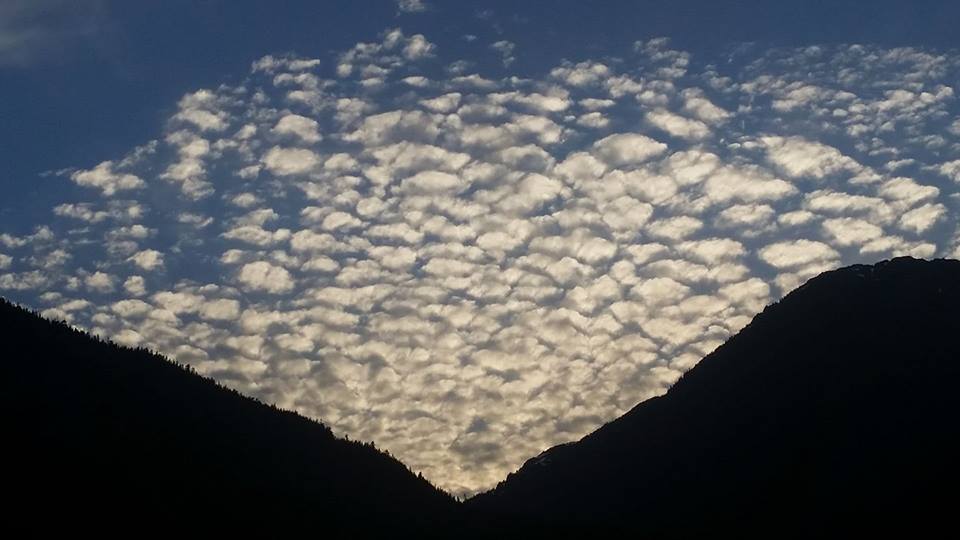 Homecrest Presbyterian ChurchWorship of the Lord’s DayJuly 30th, 2017 17th Sunday in Ordinary Time
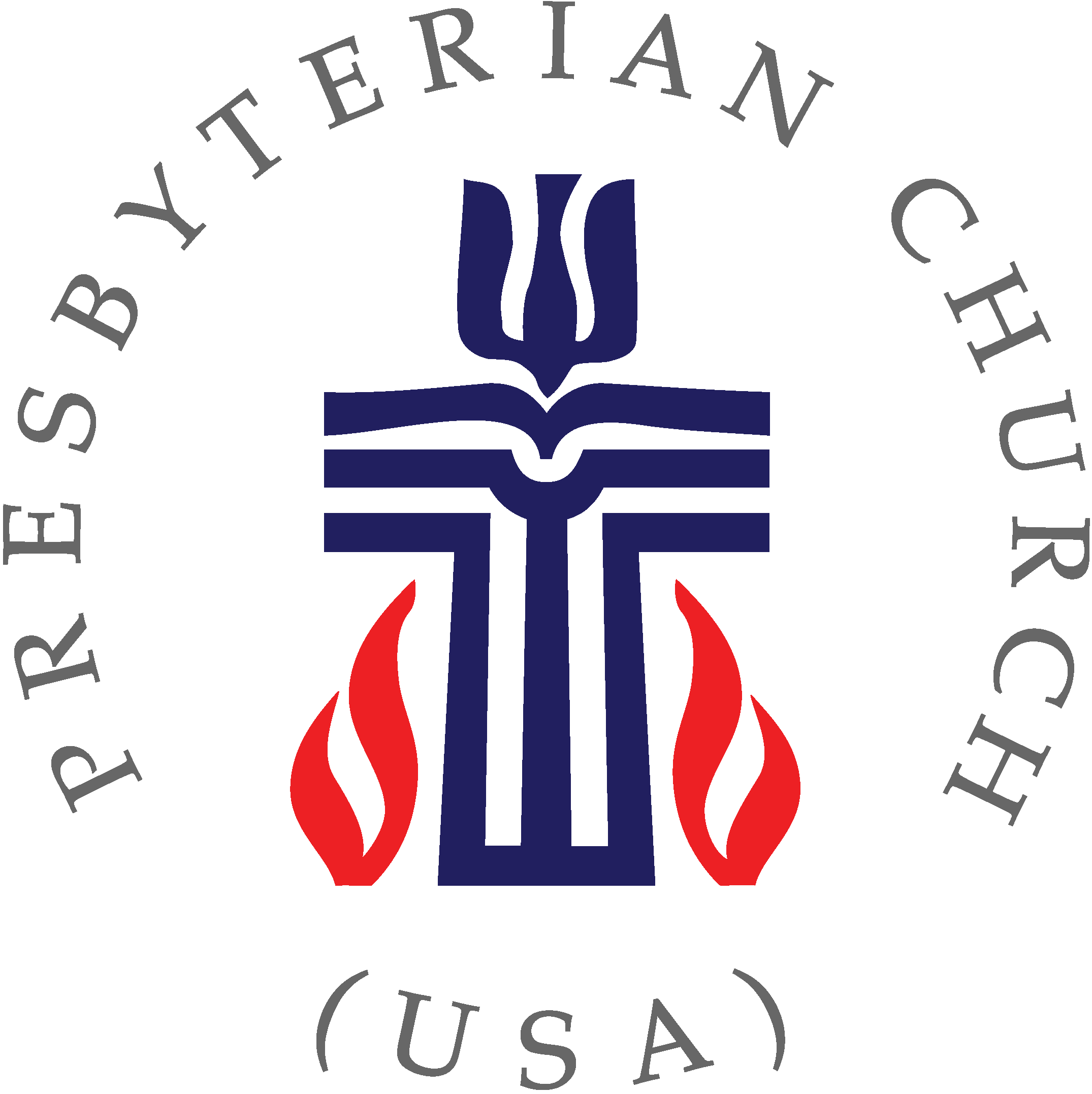